GCSE, AS and A level reforms in England   




Updated May 2019
[Speaker Notes: This slide pack has been produced by the qualifications regulator Ofqual, in collaboration with the Department for Education. The principal purpose of these slides, and accompanying notes, is to provide teachers, schools and colleges with a source of information that can be used to communicate with students and parents about the changes that are happening to GCSEs, AS and A levels. This slidepack also contains information about school and college performance measures. 

Detailed information on other qualifications offered by schools and colleges is not covered in this pack. If you would like to know more about the other qualifications Ofqual regulate, please visit: https://www.gov.uk/government/organisations/ofqual.  

Please note that throughout this slide pack, there are a number of useful URL links provided. In order to access these websites you will need to copy and paste such links into your web browser window.]
Contents
What is happening, when?
Reformed 9 to 1 GCSEs
Reformed AS and A levels
Changes to practical science
Changes to reviews of marking and appeals
Resits	
Information about my school/college
Further information
[Speaker Notes: [There are no accompanying notes to this slide.]]
Responsibilities for Qualifications
Government:
Policy, purposes and priorities
Curriculum and subject content
Use of qualifications for school/college accountability purposes

Ofqual:
Standards
Validity
Efficiency and value
Oversight of the system

Exam Boards:
Design and delivery
Award qualifications to students
[Speaker Notes: [There are no accompanying notes to this slide.]]
What is happening, when?
[Speaker Notes: [There are no accompanying notes to this slide.]]
Why and how are GCSEs, AS and A levels changing?
GCSEs, AS and A levels in England are being reformed to keep pace with universities’ and employers’ demands.

The standards of the new GCSEs are comparable with those of high performing countries internationally. GCSE subject content is more challenging than previously but still suitable for a wide range of abilities
GCSEs are graded on a new scale of 9 to 1 rather than A* to G, with 9 being the highest grade. This allows for better differentiation of students’ achievements and distinguishes clearly between the reformed and unreformed qualifications 
A levels allow more time for studying and better prepare students for university
AS levels are optional, stand alone qualifications
[Speaker Notes: The new qualifications are the result of a long and careful process of reform which started in 2011, with a review of the national curriculum in England. This process involved extensive consultation with schools, higher education institutions and employers, both on the principles for reform and the detail of the content of individual subjects, to help them prepare for their introduction. 

The Government’s aims for the reformed qualifications are to:

Better prepare students for work, and further and higher education
Match with the other high performing education systems around the world
Focus school performance on the progress of students of all abilities 
Identify and reward the highest performing students 
Remove modularisation which encourages bite-sized learning
Reduce the burden of exams on students and teachers
Ensure assessment is more robust and rigorous

The changes described in this slide pack do not apply to GCSEs, AS and A levels in Wales and Northern Ireland. These qualifications have been subject to a separate set of reforms, details of which can be found here: https://www.gov.uk/government/publications/gcse-and-a-level-differences-in-england-wales-and-northern-ireland/statement-from-the-qualification-regulators-on-changes-to-gcses-as-and-a-levels.

Employers and universities told us that young people are not adequately prepared for employment or further study. Our education system claimed to have improved performance – for example, between 1988 and 2011 the proportion of A and A* grades awarded at GCSE more than doubled (from 8.6% in 1988 to 23.2% in 2011), but our results in international assessments have remained static while some countries have overtaken us. This is not fair to young people – who are not being given the best opportunity to succeed in life – and it is damaging the country’s ability to compete in a global economy. We have increased the rigour of GCSEs to ensure that reformed qualifications meet the needs of users now and in the future and match expected standards in high performing countries.]
When do these reforms affect GCSE students?
[Speaker Notes: What is happening? 
All new GCSEs have been reformed and are available for schools and colleges to teach. The table above shows the dates new GCSEs are first awarded. 

Some GCSE subjects have not been reformed and are not continuing. For a full list of these subjects, please see here: https://www.gov.uk/government/publications/gcse-as-and-a-level-subjects-that-are-not-being-reformed.

Both the unreformed (legacy) and reformed (new) qualifications will be accepted by employers, sixth forms and colleges. Exam certificates awarded in 2017, 2018 and 2019 may have a mixture of numbers and letters on them, depending on the mix of subjects the student has taken. From 2020 onwards all GCSEs will be awarded on the 9 to 1 grading scale. 

The changes described in this slide pack do not apply to GCSEs, AS and A levels in Wales and Northern Ireland. These qualifications have been subject to a separate set of reforms, details of which can be found here: https://www.gov.uk/government/publications/gcse-and-a-level-differences-in-england-wales-and-northern-ireland/statement-from-the-qualification-regulators-on-changes-to-gcses-as-and-a-levels.]
When do these reforms affect AS and A level students?
[Speaker Notes: What is happening?
AS and A levels have been reformed and the reformed versions are now being taught in schools and colleges. The table above shows the dates when the new AS and A levels are first awarded.

Some subjects that were available at AS and A level in the past have not been reformed and will not be continuing, for example AS and A levels in general studies, creative writing and health and social care. For a full list of these subjects, please see here: https://www.gov.uk/government/publications/gcse-as-and-a-level-subjects-that-are-not-being-reformed.

The reformed qualifications are part of a number of recent changes to GCSEs, AS and A levels in England. The Secretary of State for Education has announced that there are no plans to introduce new GCSEs, AS or A levels in new subjects in this parliament. 

Although there is AS level content available for the languages first available for teaching from September 2018 onwards, exam boards have decided not to offer AS qualifications in these languages.  There is also no AS in history of art. 2020 will be the final assessment opportunity for AS qualifications in Chinese, Italian, Russian and statistics.

The changes described in this slide pack do not apply to GCSEs, AS and A levels in Wales and Northern Ireland. These qualifications have been subject to a separate set of reforms, details of which can be found here: https://www.gov.uk/government/publications/gcse-and-a-level-differences-in-england-wales-and-northern-ireland/statement-from-the-qualification-regulators-on-changes-to-gcses-as-and-a-levels.]
Reformed 9 to 1 GCSEs
[Speaker Notes: [There are no accompanying notes to this slide.]]
Reformed GCSEs
Content		New and more challenging content

Structure 		All exams at the end of the course
 
Assessment 	Mainly by examination
			Non-exam assessment only where necessary

Tiering		Foundation and higher tier permitted only in maths, 				statistics, science and modern foreign languages

Grading		New numbered scale (9 to 1 plus U), 9 is the highest
[Speaker Notes: Content – GCSEs have been reformed to make them more rigorous. They are still suitable for a wide range of abilities but they include more challenging, knowledge-based content. Assessments have been changed to reflect the full ability range to identify and reward the highest performers. Changes to the content vary by subject.  

The Department for Education’s content for all new GCSE subjects is available here: https://www.gov.uk/government/collections/gcse-subject-content.

Detailed specifications which set out the content to be taught for accredited qualifications are available on awarding organisations’ websites. 

Structure – The new 9 to 1 GCSEs are linear with exams only at the end of the course. This means students do not sit modular-based assessments, so there is more time for teaching. Previously GCSEs were designed to be modular, which meant that students could retake individual modules throughout the course; although students haven’t been able to do this since 2014. 

Assessment – The amount of 'coursework' or non-exam assessment (NEA) in each subject varies. NEA is only included where skills and knowledge cannot be assessed validly by exams. More information about how NEA has changed can be found here: https://www.gov.uk/government/publications/gcse-changes-a-summary/summary-of-changes-to-gcses-from-2015. 

Tiering – In the new 9 to 1 GCSEs, only maths, statistics, science, and all modern foreign language GCSEs such as French, German and Spanish are tiered (where pupils either sit foundation or higher exams). Tiering has been removed from most GCSEs to ensure that where possible students are not limited from achieving higher grades and can access the full grade range. In foundation tiers, GCSE students are able to achieve a maximum of grade 5. A student must enter for higher OR foundation tier in any of the tiered individual subjects for the whole qualification. Students cannot be entered for both tiers.

Grading – see slide 10.

How this affects students – Ofqual ensure that it is no more difficult to get a particular grade from one year to the next in any GCSE. This means that, if the ability profile remains broadly the same:
a similar proportion of students will achieve a grade 1 and above as would have achieved a grade G and above previously
a similar proportion of students will achieve a grade 4 and above as would have achieved a grade C and above previously, and 
a similar proportion of students will achieve a grade 7 and above as would have achieved a grade A and above previously. 

This means, in general, a student who gets a grade 7 in a particular subject in one year could expect to get the same grade in another year. And similarly, a student who would have expected to get a grade A in the previous version of a GCSE should expect to get a grade 7 in the reformed version of the qualification.

This ensures that students who are first to sit reformed qualifications are not disadvantaged as a result of the changes.]
New 9 to 1 GCSE grading structure
The bottom of grade 7 
is aligned with				

The bottom of grade 4 
is aligned with						

The bottom of grade 1	
is aligned with
the bottom of grade A


the bottom of grade C





the bottom of grade G
[Speaker Notes: The new 9 to 1 grading system means that it is clear to employers and colleges or universities whether students have taken the unreformed GCSEs or the reformed, more challenging ones. 

The new grade scale is not directly equivalent to the old A*-G one. However, there are some comparable points between the old grades and the new ones. 

The bottom of grade 7 is aligned with the bottom of grade A.
The bottom of grade 4 is aligned with the bottom of grade C.
The bottom of grade 1 is aligned with the bottom of grade G.

Grades 2, 3, 5, 6 and 8 will be evenly spaced between these points. 

In the first year of a new qualification the grade 9 is set using a tailored approach. We have written a blog to explain how this will be done, available here: https://ofqual.blog.gov.uk/2017/04/05/setting-grade-9-in-new-gcses/. The grade standard established in the first award will be carried forward in the second and subsequent years.

There is more differentiation in the reformed qualifications, as there are three top grades (7, 8 and 9), compared to two in the unreformed qualifications (A and A*). Fewer students will get a grade 9 than previously got an A*. 

Employers, colleges and universities will continue to set their own entry requirements. We have been working with them to make sure they understand the new grading scale.  In particular, we have said that if a grade C is currently their minimum requirement, then they should expect a grade 4 in future, unless they have made a conscious decision to raise the bar. 

FAQs

Q: Can I compare my grade in a reformed GCSE to my grade in an unreformed GCSE?

A: There is no direct read across. There are more grades in the reformed 9 to 1 scale so a direct comparison between whole grades would not be accurate. 

Q: Why are there more grades available above a 4 than below a 4? This does not seem fair to lower attaining students. 

A: More students previously attained grades C and above, than attained the lower grades of D and below. Having more grades above this boundary allows more differentiation between students.]
Reformed AS andA levels
[Speaker Notes: [There are no accompanying notes to this slide.]]
Reformed AS level
Content 		Drawn from the new A level content

Demand		Same as previous AS qualifications

Structure		AS is now a separate qualification with the marks no 					longer counting towards A level
			It may not be offered in all subjects in your school or 					college
			Taught over 1 or 2 years with exams at end of the course			
Assessment	Mainly by examination
			Non-exam assessment only where necessary

Grading		Remains A to E plus U
[Speaker Notes: Content - Content for the reformed AS levels is drawn from the reformed A level content – which has been designed to better prepare students for university.

Demand - The standard and size of the AS are not changing. The content is worth half the value of a full A level but will not cover the same breadth and depth of content, knowledge and skills as A level. UCAS points reflect this, with approximately 40% of the points of the A level allocated to the AS.

Structure - The AS is a separate qualification either taught alongside the first year of an A level or as a separate one or two year course. The AS marks do not count towards the final A level grade. This is sometimes referred to as ‘de-coupling’. Students taking the full A level will therefore not need to take exams at the end of year 12, allowing more time for teaching. 

Schools and colleges will decide whether or how they offer the AS; for example only offering it as an additional option alongside A levels. 

Many universities have published information on UCAS’s website to provide information for schools, parents and students about any changes to their expectations. Universities are familiar with considering applications from students presenting linear qualifications, and will continue to ensure fair admissions. For more information please see UCAS’s website: https://www.ucas.com/advisers/guides-and-resources/qualification-reform. 

Assessment - The amount of coursework in each subject varies. However, assessment is mainly by examination, and coursework or non-exam assessment (NEA) will only be included where skills and knowledge cannot be assessed validly by exams. The requirements for each subject vary and some do not require coursework or NEA but do require students to do practical work. Their learning from the practical work is assessed in exams. 

Grading - Grading for AS levels will remain unchanged.

How we achieve fairness
We have written a blog that explains how we achieve fairness in exams: https://ofqual.blog.gov.uk/2019/04/26/how-do-we-achieve-fairness-in-exams/.

As with GCSEs (see notes to slide 10), to ensure that students who are first to take the reformed AS/A levels are not disadvantaged, Ofqual maintain standards to ensure that roughly the same proportion of students achieve similar grades as in previous years, assuming the ability profile of the students remains the same. 

Ofqual are carrying forward standards from unreformed qualifications to the new reformed AS/A levels. This means that the standard has not changed. 

In the new reformed AS levels, grades A and E remain key grade boundaries and are set by exam boards using evidence including senior examiners’ judgments of student work and statistical predictions. Grades B, C and D are arithmetic grade boundaries and are set by dividing the difference between the marks for A and E. The approach is very similar to unreformed AS levels.]
Reformed A levels
Content 		Changes to better prepare students for university


Demand		Same as previous A levels


Structure		All exams at the end of the two-year course
			Marks from the AS do not count towards the A level 			

Assessment	Mainly by examination
			Non-exam assessment only where necessary


Grading		Remains A* to E plus U
			A separate grade for science practical work
[Speaker Notes: Content - Content for the reformed A levels has been revised to better prepare students for university. Changes vary by subject. Content for all reformed AS and A levels is available here: https://www.gov.uk/government/collections/gce-as-and-a-level-subject-content. 

Structure - The reformed A levels are linear qualifications, with all exams at the end of the two years, to allow more time for teaching. As outlined in slide 12, the AS no longer counts towards the A level, and your school or college may decide to offer the AS in some subjects but not all. 

Assessment - The amount of coursework in each subject varies. However, assessment is mainly by examination, and coursework or non-exam assessment (NEA) is only included where skills and knowledge cannot be assessed validly by exams. The requirements for each subject vary and some do not require coursework or NEA but do require students to do practical work. Their learning from the practical work is assessed in exams.

Grading – Grading for A levels remains unchanged.  However, for science A levels, students will also receive a separate pass/fail grade for their practical skills, sometimes referred to as an endorsement.

How we achieve fairness
We have written a blog that explains how we achieve fairness in exams: https://ofqual.blog.gov.uk/2019/04/26/how-do-we-achieve-fairness-in-exams/.

As with GCSEs (see notes to slide 10), to ensure that students who are first to take the reformed AS/A levels are not disadvantaged, Ofqual ensure that roughly the same proportion of students achieve similar grades as in previous years, assuming the ability profile of the students remains the same. 

We are carrying forward standards from unreformed qualifications to the new reformed AS/A levels. This means that the standard has not changed. 

In the new reformed A levels, grades A and E remain key grade boundaries and are set by exam boards using evidence including senior examiners’ judgments of student work and statistical predictions. However A* is set using statistics. Grades B, C and D are arithmetic grade boundaries and are set by dividing the difference between the marks for A and E. The approach is very similar to unreformed A levels.]
Changes to practical science
[Speaker Notes: [There are no accompanying notes to this slide.]]
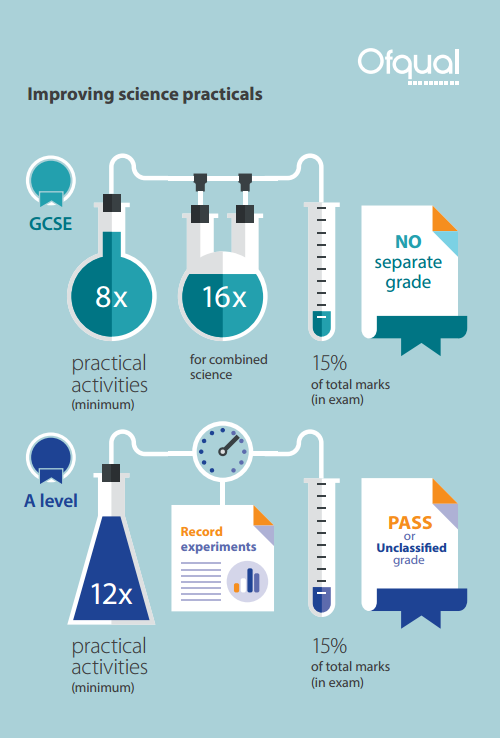 Practical science assessment
GCSE
Students do at least 8 practical activities (16 for combined science) covering specific techniques
Written questions about practical work make up at least 15% of the total marks for the qualification
There is no separate grade for practical skills


A levels
More practicals than previously – at least 12 in each science subject
Written questions about practical work make up at least 15% of the total marks for the qualification
Students need to record their experiments as they do them
Students' competence in practicals is reported separately (‘pass’ or ‘not classified’)
Practical ‘pass’ for A level science likely to be required by universities – check admissions information
[Speaker Notes: GCSE
In the reformed GCSEs, students no longer do controlled assessments in science. Instead they do a broader range of required practicals throughout their GCSE course that will allow them to experience more techniques and apparatus – at least 8 practical activities (16 for combined science). Students' understanding of practical techniques is now assessed as part of the written exam, and their performance in this aspect will be reflected in their overall grade. 
The time that was spent in controlled assessment is now available for science teaching, including practical work. 
Schools are required to provide exam boards with an annual statement confirming that the school has taken reasonable steps to secure opportunities for practical work for their students.
We have included in these slides science as an example of a subject that will be affected by changes to the way practical work is conducted. As it is a core subject at GCSE these changes will affect most students. There are changes to non-exam assessment in other subjects too: subject teachers are best placed to explain these changes to students, with support from their exam board. 

A level 
Students undertake at least 12 practical activities in order to develop and demonstrate their competency in practical skills.
Students are responsible for recording their practical work. 
Practical work in science is supported by new common practical assessment criteria, that can be found in subject content materials and the specifications published by exam boards. 
Students will get a separate ‘pass’ or ‘not classified’ grade for practical skills – reported separately from their main grade.
Schools and colleges are required to provide exam boards with an annual statement confirming that they have taken reasonable steps to secure that students have undertaken at least 12 practical activities, and have made a contemporaneous record of their work.
Exam boards will monitor schools and colleges to check how they provide their students with opportunities to take the practical science assessments and how they assess them. 
Exam-board visits to schools and colleges take place at least every 2 years.

AS level 
As with the A level, students undertake practical activities to develop their understanding of practical techniques. This is not reported separately but is assessed as part of the written exam, and their performance in this aspect will be included in their overall grade.  The written questions about practical work make up at least 15% of the total marks for the qualification. 

In April 2019 Ofqual published research into students’ practical skills. More information can be found here: https://www.gov.uk/government/publications/practical-skills-of-a-level-science-students-study-4.]
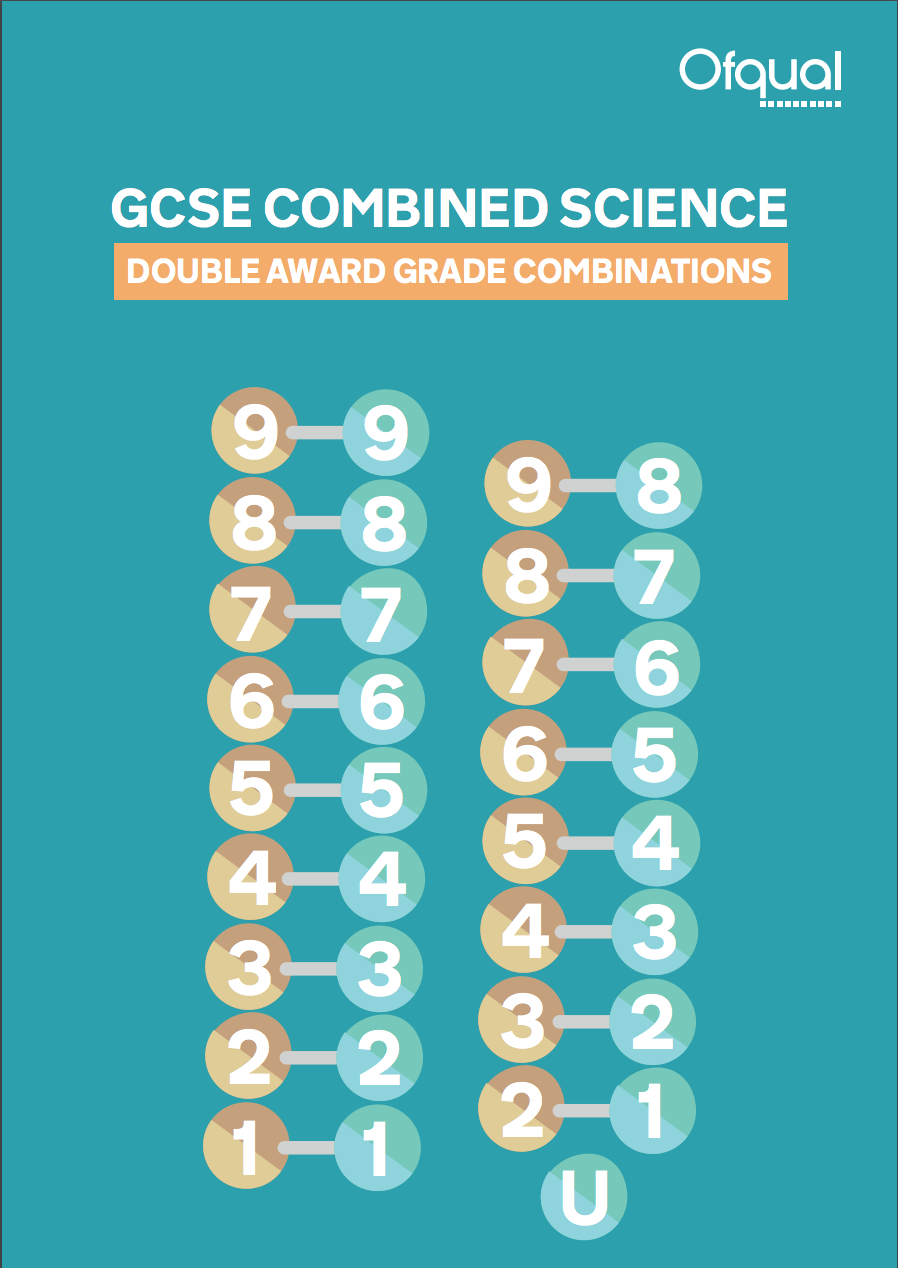 GCSE science grading
Students taking separate science GCSEs will get a grade from 9 to 1 for each subject, with 9 being the highest grade. 
Students studying combined science will receive an award worth two GCSEs, consisting of two equal or adjacent grades from 9 to 1                                            e.g. (9-9, 9-8, 8-8, 8-7, 7-7…to 1-1). 
We considered a 9-point scale from 9-9 to 1-1 but we believed it would be unfair for students to lose (or gain) two whole grades at each grade boundary.
If the numbers are different, the highest number will always be reported on the left. 
The new grades have been brought in to signal that GCSEs have been reformed and to better differentiate between students of different abilities.
[Speaker Notes: Since students studying combined science will have covered two GCSEs’ worth of content and the overall exam time is similar to that for two GCSEs, it’s right that the grade they get recognises that. The double grade will be based on their overall mark across the three subjects; they won’t get a separate mark for each science, and good performance in one area will compensate for weaker performance in another, as in any GCSE. More information can be found at https://ofqual.blog.gov.uk/2018/03/23/grading-the-new-gcse-science-qualifications/.]
Reviews of marking and appeals
[Speaker Notes: [There are no accompanying notes to this slide.]]
Reviews of marking and appeals
If schools and students are dissatisfied with their results they can seek a review of the mark they have received. 
Schools and colleges can also ask exam boards to give them access to marked AS and A level scripts. From 2020 this will also include GCSEs.
We expect all marking errors to be found and corrected. This means exam boards must change a student’s marks when they find a marking or moderation error. 
Exam-board reviewers are specially trained to undertake reviews and exam boards must monitor their work. 
Exam boards must give reasons for the outcome of a review to schools and colleges if they want to see them.
If a school or college remains concerned about an outcome following a review, it can appeal to the exam board.
[Speaker Notes: Schools and colleges can ask exam boards to give them access to marked AS and A level scripts. This can help them decide whether or not to ask for a review. From summer 2020, exam boards will also have to make GCSE scripts available on request, before their deadline for requesting a review of marking. Some exam boards already make GCSE scripts available. 

When requested to do so, an exam board must arrange for a reviewer to consider whether the original marker or moderator made any errors when marking an assessment. Reviewers must be specifically trained to undertake reviews, as the process of reviewing the way a question or a paper has been marked is different to marking the question or paper afresh. Exam boards must also monitor the way reviewers undertake reviews. 

For reviews of marking, if the reviewer finds a marking error, the reviewer’s mark will replace the original mark and the exam board must change the grade if necessary. Any new mark and grade awarded after the review could be higher or lower than that originally given. If the review raises questions about the accuracy of other students’ results, the exam board may choose to extend the review to other students’ papers. If it finds errors in the marking of those students’ papers, it may replace the original mark, and the grade if necessary. Any new mark and grade awarded after the review could be higher or lower than that originally given. If the reviewer does not find a marking error, the original mark will not be changed. The exam board must tell the school, college or individual student the outcome of the review.

For reviews of moderation, if the reviewer finds a moderation error, the exam board must correct the error and – where necessary – adjust students’ marks and grades. If the review raises questions about the accuracy of other students’ results, the exam board may choose to extend the review to other students’ papers. If it finds errors in the marking of those students’ papers, it may replace the original mark, and the grade if necessary.  Marks will not go down as a result of a review of moderation, since the review affects many students, and schools and colleges are unlikely to be able to get permission from all students for a review to take place.

A school or college can ask the exam board to give reasons for the outcome of a review. The exam board must provide the reasons on request.

Exam boards must publish their deadlines for receiving such requests and their fees. They must also publish their target turnaround times.

If a school or college remains concerned about an outcome following a review, it can appeal to the exam board. 

Exam boards can charge a fee for reviewing a mark and for considering an appeal. They have to publish the fees they will charge, and be clear about any circumstances in which they will not charge. Currently, if a review or appeal results in a change of grade, exam boards do not charge.

If you would like to learn more about this process you can read Ofqual’s Schools Guide, https://www.gov.uk/guidance/regulating-gcses-as-and-a-levels-guide-for-schools-and-colleges, or you can visit the Joint Council for Qualifications (JCQ) website, https://www.jcq.org.uk/.]
Resits
[Speaker Notes: [There are no accompanying notes to this slide.]]
GCSE English and mathematics – November series
Students will be able to resit 9 to 1 GCSE maths and GCSE English language in a November exam series provided they are at least 16 on 31 August the preceding year 

For all other GCSEs and AS and A levels, students will resit by taking the qualification again the following year
[Speaker Notes: For more information on the Department for Education’s post-16 requirements for GCSE English and maths, please go to the notes on slide 22.]
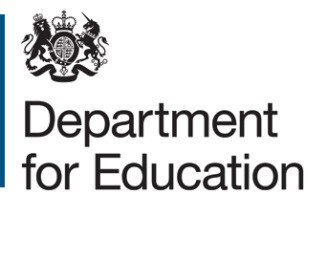 Information about my school or college
[Speaker Notes: [There are no accompanying notes to this slide.]]
Standard and strong pass
In all subjects, a grade 4 or above is recognised as a ‘standard pass’. A grade 4 or above marks a similar achievement to the previous grade C or above. 

A grade 4 is a credible achievement for a young person, that should be valued as a passport to future study and employment.  Students achieving a grade 4 or above in English and maths will not be required to continue studying these subjects post-16.

A grade 5 or above in English or maths is recognised as a ‘strong pass’ for the purposes of school accountability only. The proportion of students achieving a strong pass in English and maths is one of the Government’s headline school performance measures, reflecting the Government’s commitment to raising standards in our schools.
Strong pass: grade 5 or above is the headline school performance measure for English and maths attainment.
Standard pass: for all subjects, grade 4 or above marks a similar achievement to the previous grade C or above.
[Speaker Notes: Students who do not hold a grade 4 or above in English and maths must continue to study these subjects as part of their post-16 education. This requirement does not apply to other subjects.

Guidance can be found here: https://www.gov.uk/guidance/16-to-19-funding-maths-and-english-condition-of-funding.]
Key stage 4 performance measures
The six headline measures encourage a broad and balanced curriculum with a strong emphasis on an academic core:
Progress 8 measures students’ progress in 8 qualifications. These are:



EBacc entry - percentage of students entering the English Baccalaureate (EBacc)
Pupil destinations - percentage of students staying in education or going into employment after key stage 4 
Attainment in English and maths – percentage of students achieving a grade 5 or above in English and maths
Attainment 8 - attainment across the same 8 qualifications as Progress 8  
EBacc average point score – average point score across EBacc subjects
English
Three of: science, computer science, history, geography and languages
Any three other approved qualifications
maths
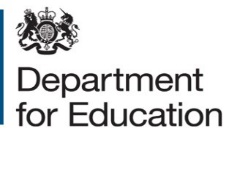 [Speaker Notes: The Government has reformed the way that school performance is measured to place more focus on the progress that students make. 

Secondary school/GCSE performance
In 2016, the Government introduced a new measure called Progress 8. In the past the main measure of school performance was the percentage of pupils who got 5 or more A*-C grades at GCSE (including English and maths) – which may have encouraged too much focus on pupils just on the borderline of getting a C grade, at the expense of other pupils.

Progress 8 measures how well schools have helped pupils of all abilities to perform across 8 qualifications (as outlined on the slide) in comparison to the other pupils nationally with similar starting points.

A positive Progress 8 score means pupils at a school are, on average, making more progress than other pupils nationally with similar starting points.  A negative Progress 8 score means pupils at a school are, on average, not making as much progress as other pupils nationally with similar starting points.  A negative Progress 8 score does not mean that pupils did not make any progress: rather, it means they made less progress than other pupils with similar starting points. 

School scores should be interpreted alongside their associated confidence intervals. If the lower bound of the school’s confidence interval is greater than zero, it can be interpreted as meaning that the school’s pupils have achieved greater than average progress compared to pupils  nationally, and vice versa if the upper bound is negative. Please see https://assets.publishing.service.gov.uk/government/uploads/system/uploads/attachment_data/file/696998/Secondary_accountability-measures.pdf.

In the Government response to the EBacc consultation in July 2017, it was explained that, from 2018, an EBacc average point score (APS) that measures student point scores across the EBacc subjects would replace the existing headline EBacc attainment measure in secondary school performance tables from 2018.

A short video explaining what Progress 8 means for parents can be viewed from the bottom of this page: https://www.gov.uk/government/publications/progress-8-school-performance-measure.]
The English Baccalaureate measures
EBacc
English: One of English literature and English language (where pupils have entered both)
maths
science: combined science; or two of biology, chemistry, physics and computer science (where pupils enter any combination of 3 of the 
single sciences)
language –
ancient or modern
history or geography
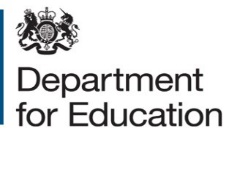 [Speaker Notes: The English Baccalaureate (EBacc)

The EBacc subjects of English, maths, science, history or geography and a language represent a strong academic core. 

Too many pupils – especially those in disadvantaged areas – do not benefit from a broad education in these core academic subjects. Only 25% of disadvantaged pupils were entered for the EBacc in 2016 compared with 45% of non-disadvantaged pupils. The Government published its response to the consultation on EBacc implementation in July 2017, which sets out its ambition that 75% of year 10 pupils in state-funded mainstream schools will start to study GCSEs in the EBacc combination of subjects by September 2022 as an important stepping stone to reaching 90% of year 10 pupils studying GCSEs in the EBacc subjects by 2025. 
 
From 2018 the EBacc performance measures are:
EBacc entry - the proportion of pupils entered for the EBacc subjects
EBacc attainment – from 2018 this moved from being a threshold measure to an average point score measure. 

EBacc average point score measures pupils’ point scores across the EBacc subjects. This ensures that the attainment of all pupils is recognised, not just those at particular grade boundaries, encouraging schools to enter pupils of all abilities, and support them to achieve their full potential. 

Further details of how EBacc APS is calculated can be found in the secondary accountability guidance: https://www.gov.uk/government/publications/progress-8-school-performance-measure.]
Post-16 school/college measures
As for secondary schools, the Department for Education’s new post-16 performance measures place more emphasis on the progress of students.

There are five headline measures:
Progress – how well are students progressing?
Attainment – are they getting good grades?
Retention – are they dropping out?
English and maths – for students who did not get a grade 4 or above in these subjects at GCSE 
Destinations – are they getting university/college places, apprenticeships and jobs?
[Speaker Notes: Post-16 school/college performance

In 2016 the Government introduced new headline performance measures and more rigorous minimum standards. 
These reforms place more emphasis on the progress of students, which is fairer to institutions and focuses providers on the needs of all students. The new approach will encourage schools and colleges to focus on achieving the best outcomes for all students, irrespective of their starting points.
There are five headline measures: progress; attainment; progress in English and maths GCSE; retention; and destinations, which will give a wider view of performance than attainment alone.
The new measures also allow parents and students to compare schools and colleges on the same basis. 

Progress: progress compared to the average of all students nationally for each qualification type (academic, Applied General and Tech Level and Tech Certificates).
Attainment: attainment in each qualification type (academic, Applied General and Tech Level and Tech Certificates).
Retention: the proportion of students retained to the end of their course.
English and maths: progress in these subjects for students who did not get a grade C or above or grade 4 or above at GCSE by the end of key stage 4.
Destinations: where students go after taking A levels and other level 3 qualifications.   
AS results still count in performance measures, with no change to discounting when students progress to A level. 
There is also a range of additional measures which will provide more detailed information for parents, students and Ofsted.]
Further information
[Speaker Notes: [There are no accompanying notes to this slide.]]
Department for Education resources
A GCSE webpage (https://newgcses.campaign.gov.uk/) and fact sheets (https://www.gov.uk/government/publications/gcse-new-grading-scale-factsheets) which provide information on the changes to GCSEs for a wide range of audiences

A short video to explain the changes to GCSEs which can be accessed on YouTube (https://youtu.be/WyQdNo5zjDM).

Public enquiries: https://www.gov.uk/contact-dfe

Call DfE: 0370 000 2288 
Tweet DfE: @educationgovuk
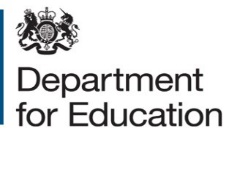 [Speaker Notes: [There are no accompanying notes to this slide.]]
Ofqual resources
Visit: 
ofqual.gov.uk
https://www.facebook.com/GCSEs9to1/
https://www.youtube.com/watch?v=ZfaAFwEcpQQ (9 to 1 film)
https://ofqual.blog.gov.uk/

Subscribe:
Exam matters: http://bit.ly/exammatterssignup
Email: public.enquiries@Ofqual.gov.uk 

Call Ofqual: 0300 303 3344 
Tweet: @Ofqual
[Speaker Notes: [There are no accompanying notes to this slide.]]